[Speaker Notes: XO
OO
OO
XO
OO
XO]
温度.N
这间房间的温度很高，非常热
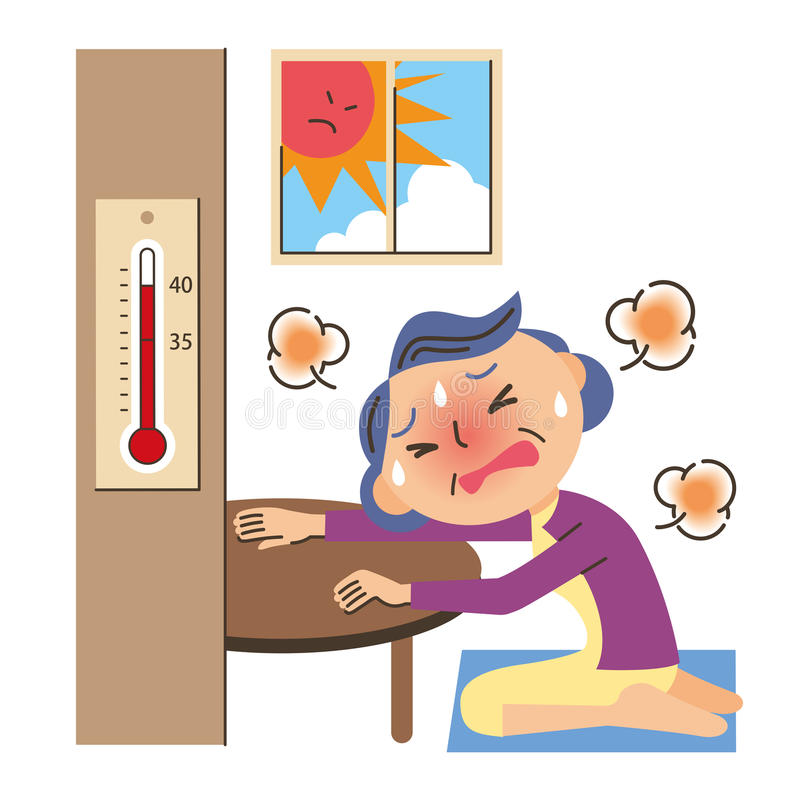 温度.N
因为暖化的关系，地球的温度变得越来越高
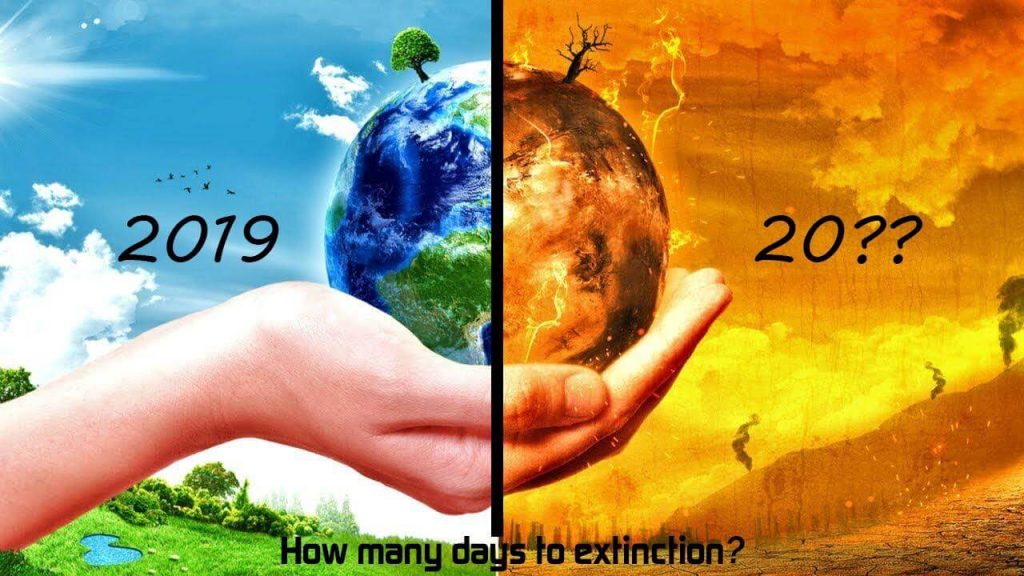 你家乡在夏天的温度会到几度呢?
室内温度多少你会受不了呢?
乘坐.V
那个国家的总统乘坐飞机到达了美国
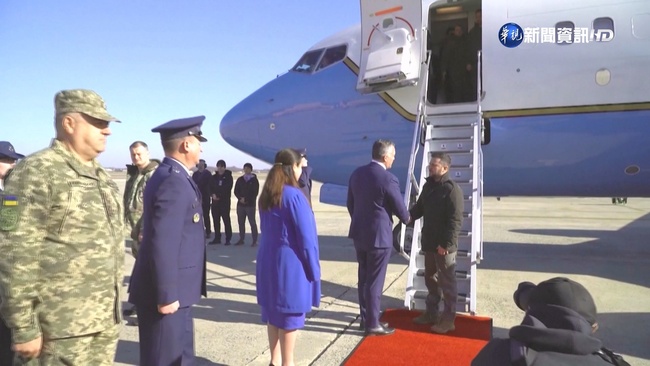 乘坐.V
大使乘坐着他的专车，到达了大使馆
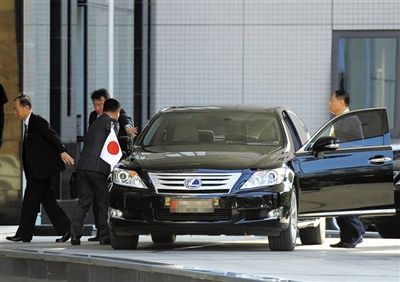 你们国家的前总统去过哪些国家访问呢?
你们国家的前总统去过哪些国家访问呢?乘坐什么去的呢?
丢.V
这里不能乱丢垃圾
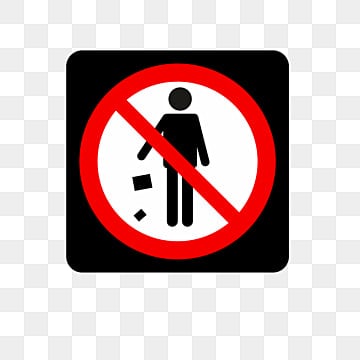 丢.V
他很用力地把球丢了出去
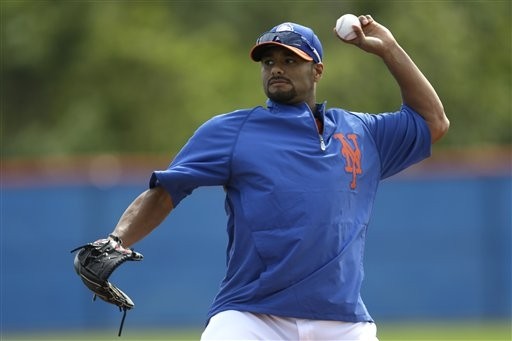 丢.V
他的钱包丢了
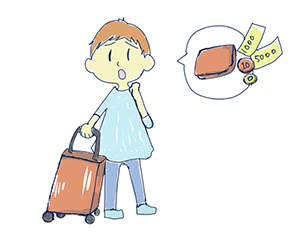 你丢过什么东西呢?有把它找回来吗?
*丢人
他做了一件很丢人的事情，被带走了
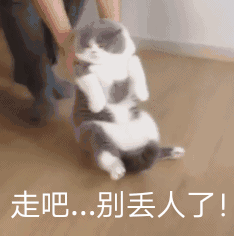 垃圾桶.N
他把自己的脑袋丢进了垃圾桶
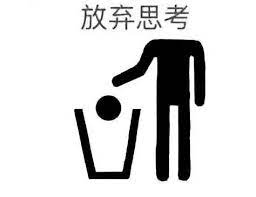 美丽.ADJ
这个国家的大自然非常美丽
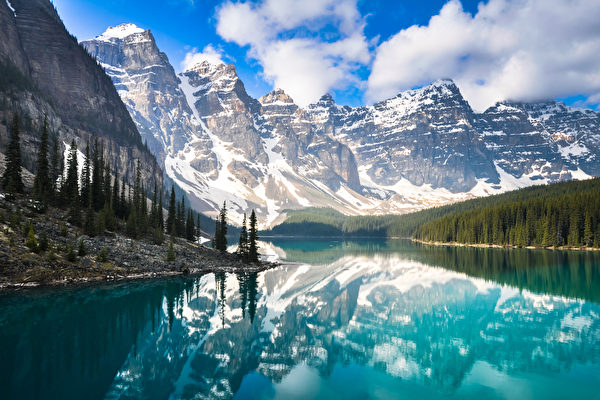 美丽.ADJ
VS
漂亮.ADJ
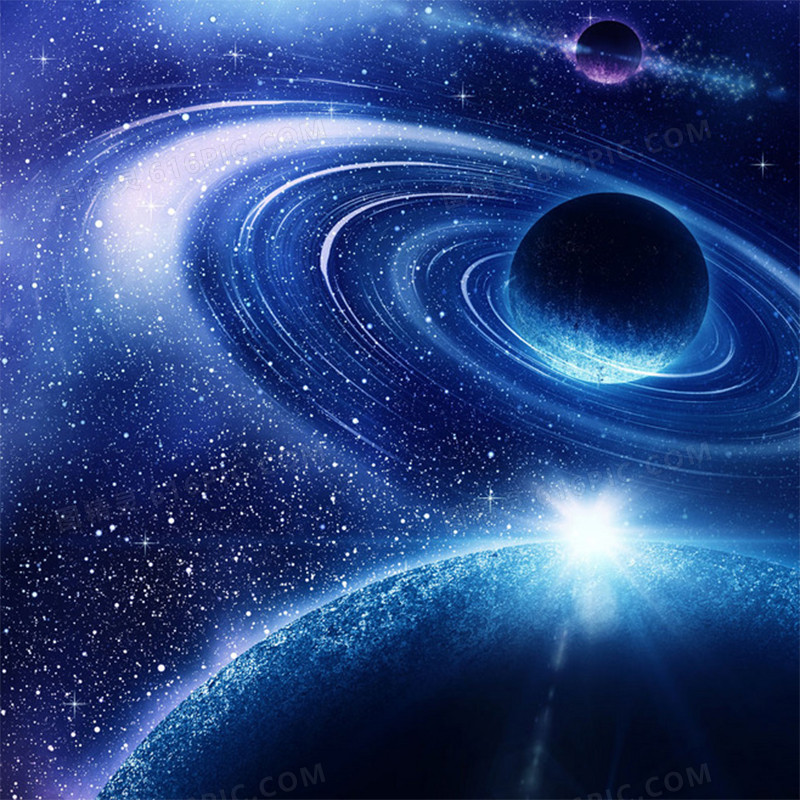 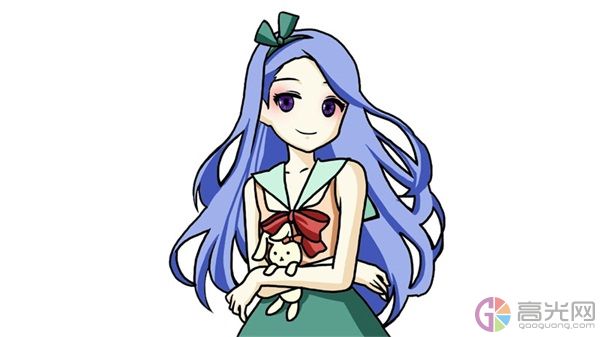 美丽.ADJ
他见过很多美丽的景色，例如夜晚的长城、月光下的森林
等等
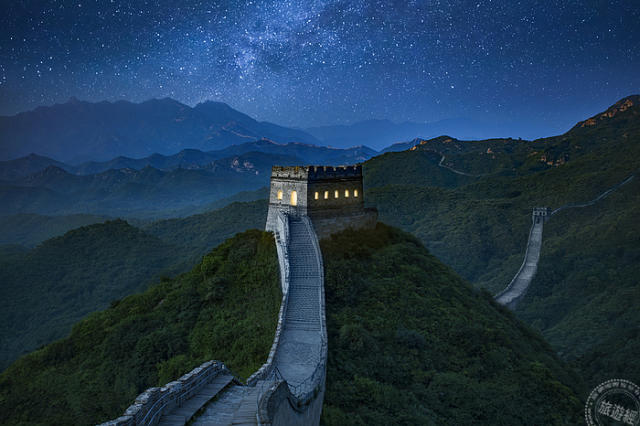 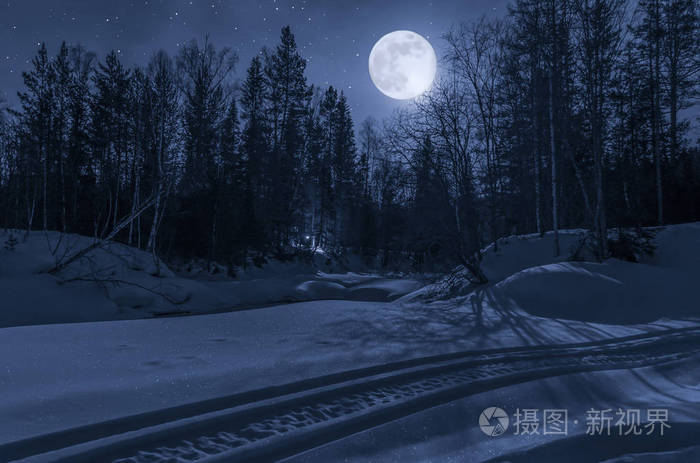 你看过哪些美丽的景色呢?
什么的
他的父母希望他多多出门，看看自然什么的，总之不要待在家里
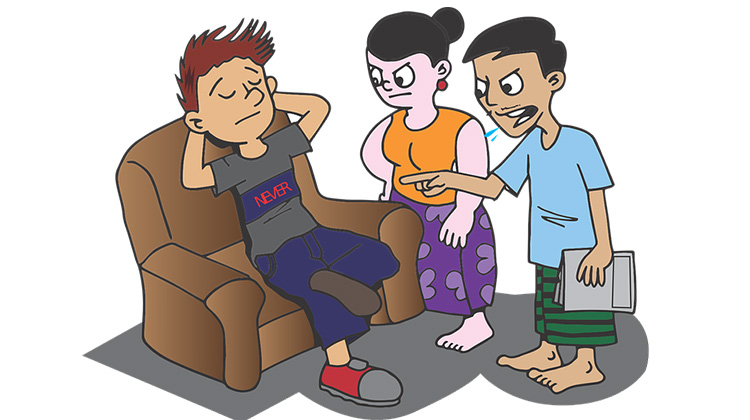 什么的
他已经吃了一个礼拜的牛肉了，他很想吃些别的，像是猪肉什么的
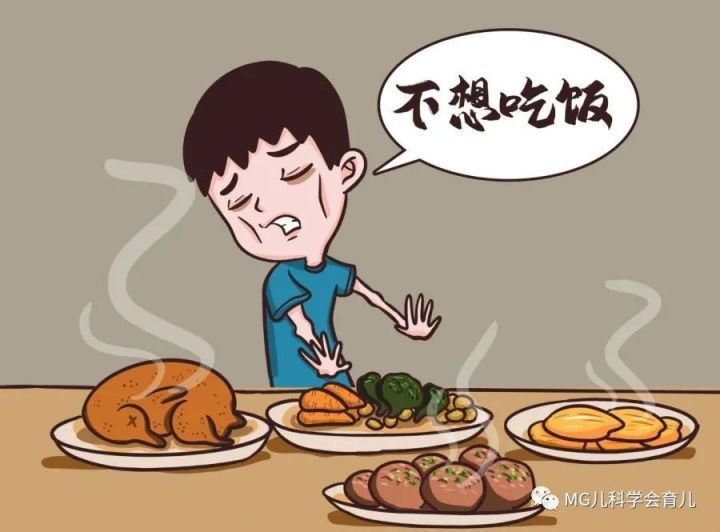 什么的
他不想做这份工作了，他想换一份工作，警察、外送员什么的都好
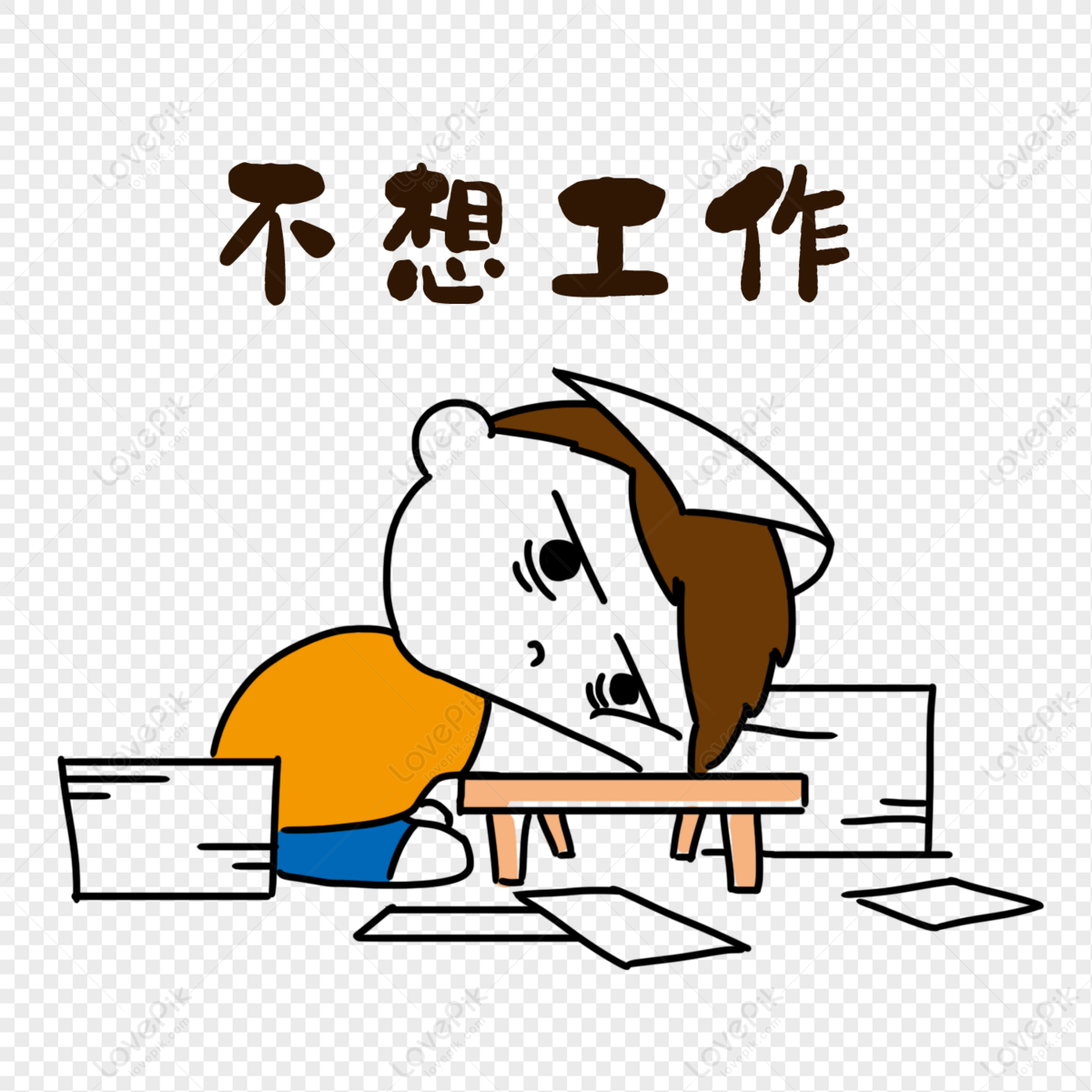 塑料对地球有什么伤害呢?
什么的
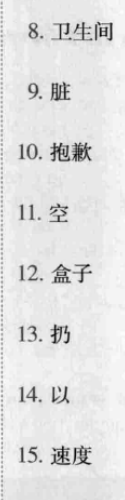 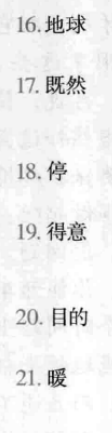 小组:我们该怎么解决现在的环境问题呢?该怎么做才能减少污染呢?
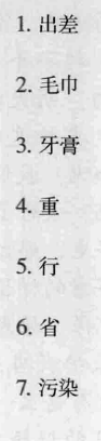 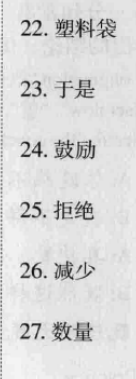 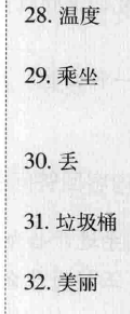 [Speaker Notes: 01]
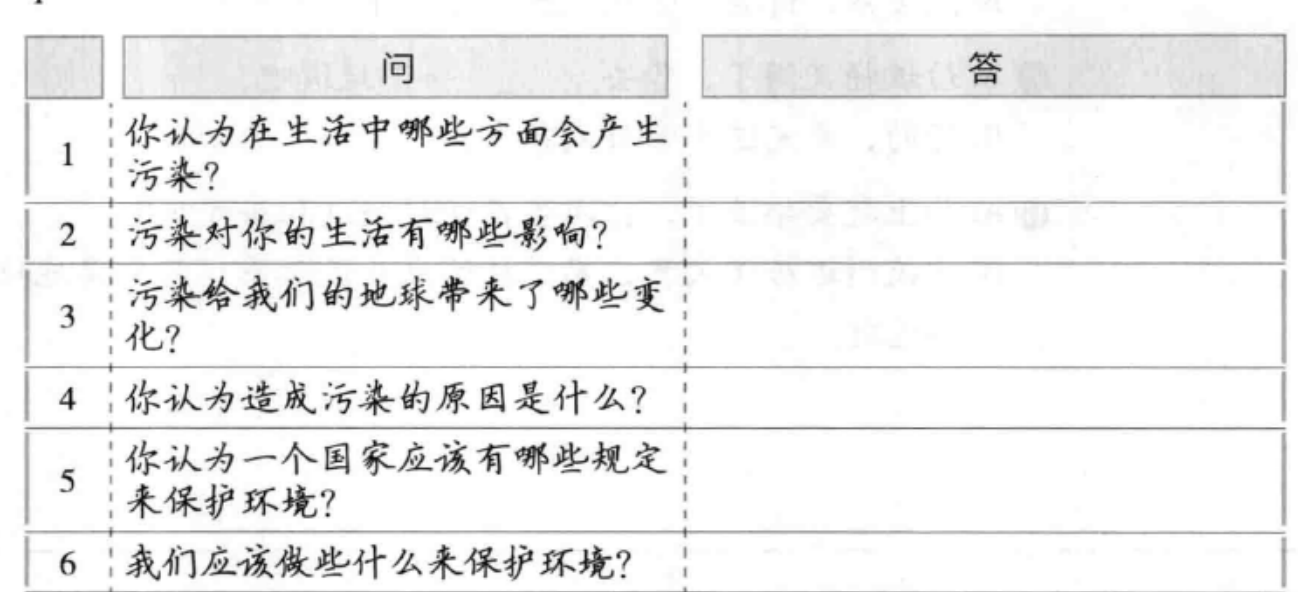